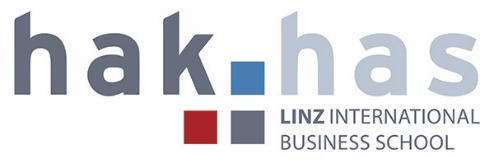 Regional and international goods
Linz, Austria
Our topics
Vegetables and fruits
Dairy products
Sweets
Vegetables and Fruits
Regional carrots
International carrots
Wunderlinge
 cheap price, fresh, healthy
Bolthouse farms
Rooted in quality, creativity matters and motivated by the greater good
0,67 €/450g
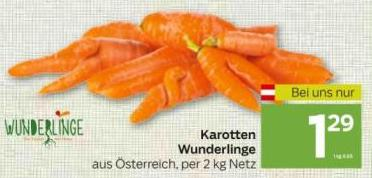 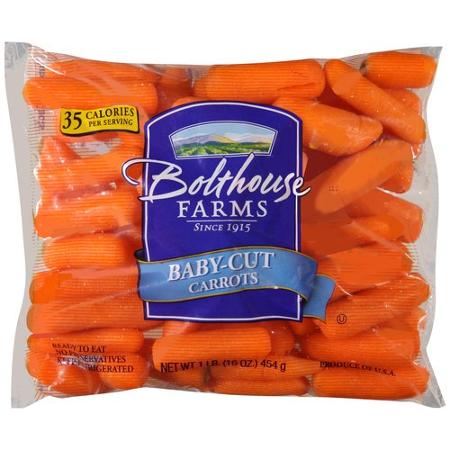 Vegetables and Fruits
International apples
Regional apples
Eva 
First-class qualitiy, product safety 
Price: 1,99 €/kg
Zurück zum Ursprung 
16,3 % less CO2	
24,8 % less water
68 % natural diversity
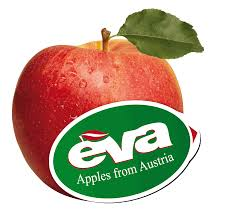 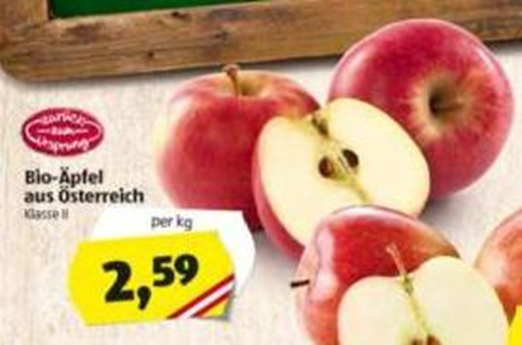 Vegetables and Fruit
International strawberries
Regional strawberries
SanLucar 
Top quality, the ideal climate, tasty   
Price: 2,80 €/400g
Bauers Beeradies 
Organic, solar energy is exploited
Price: 2,50 €/ 250g
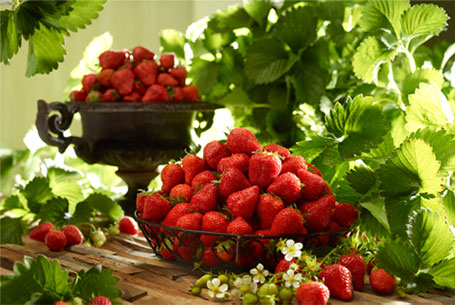 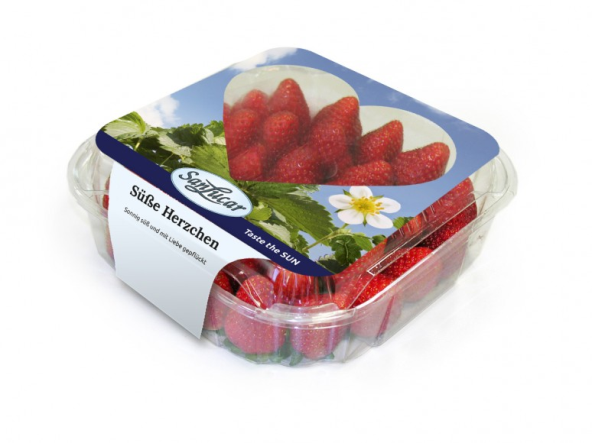 Dairy products
International Milk
Regional milk
SPAR Vollmilch
0,89 €
Good and proven quality
3,5 % less fat and GMO-free
Milcow
Rich in Calcium, vitamins and carbohydates
Are popular among the athletes and health conscious people
1,15 €
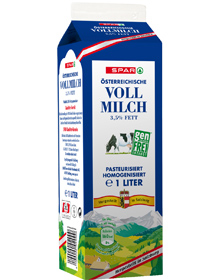 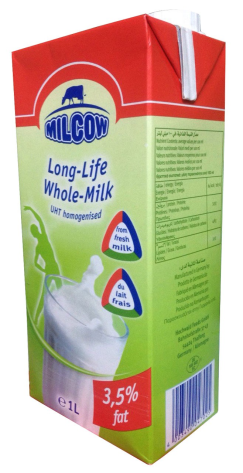 Dairy products
International product
Regional product
Danone Activia Joghurt 
1,99 €
Tasty, various  flavours, delicate
Bergbaron cheese
Spicy, tasty and delicate
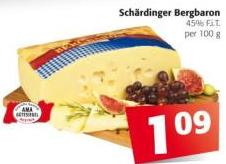 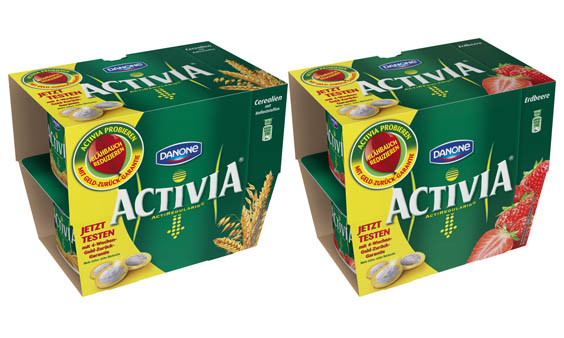 Sweets
International product
Regional product
Lindtkugeln
High quality product
3,99 €
Mozartkugeln
Typical Austrian sweet
3,19 €
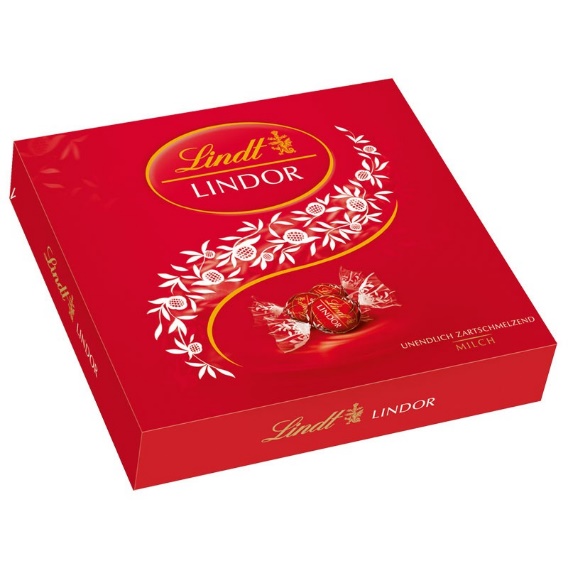 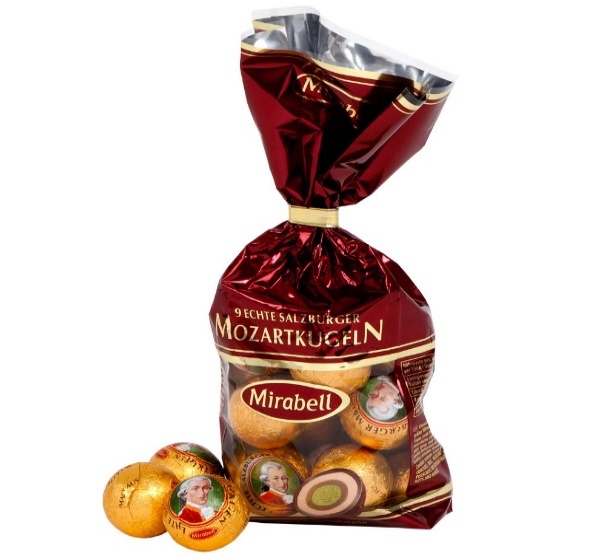 Sweets
International product
Regional product
Milka
Very cheap and delicous
1,19 €
Zotter
Fair trade
3,49 €
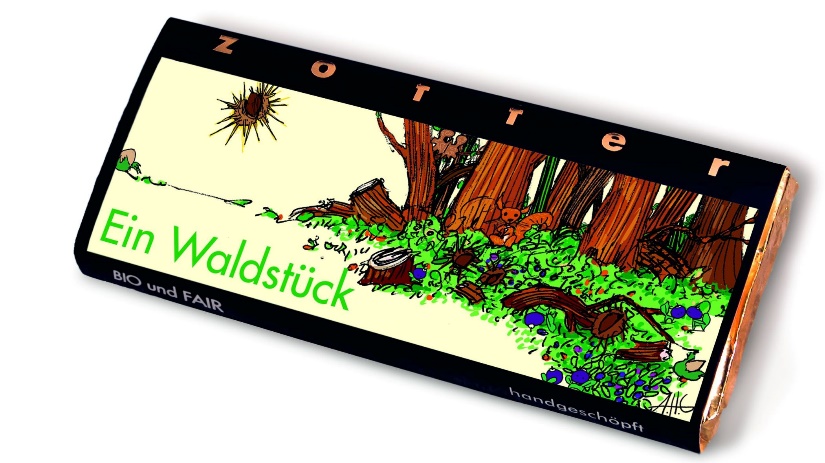 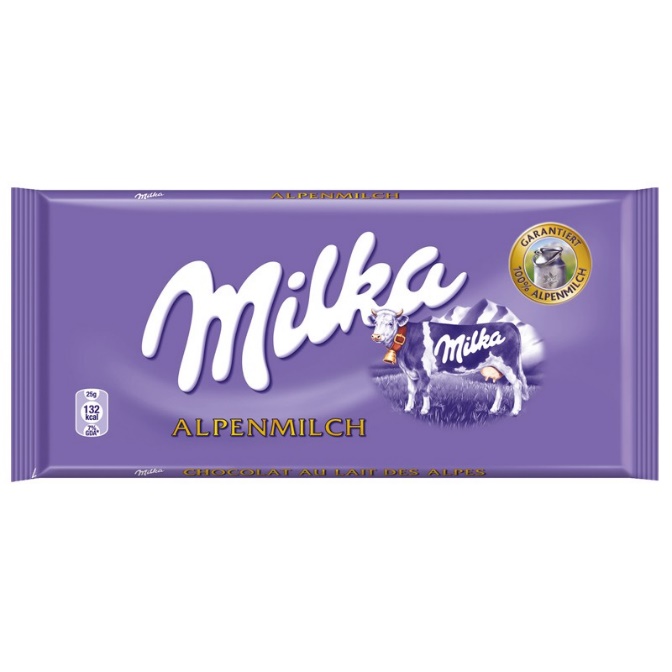 Sweets
International product
Regional product
Mars
Top quality and tasty
0,95 €
Balisto
Different kind of tastes
0,83 €
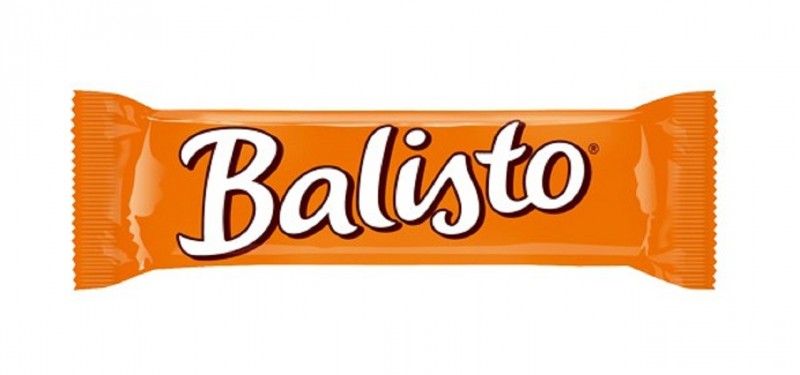 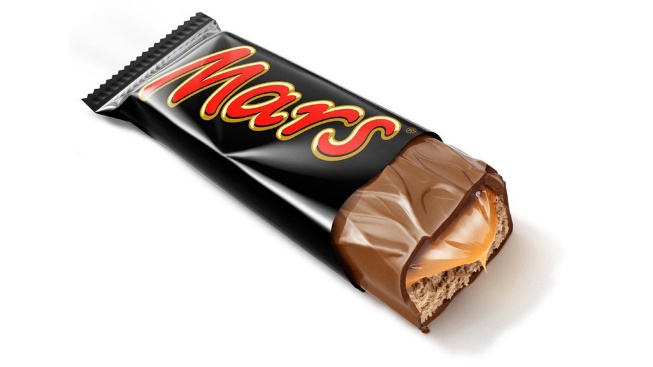 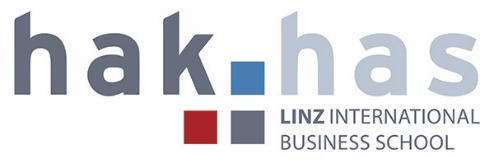 Regional and international goods
Linz, Austria